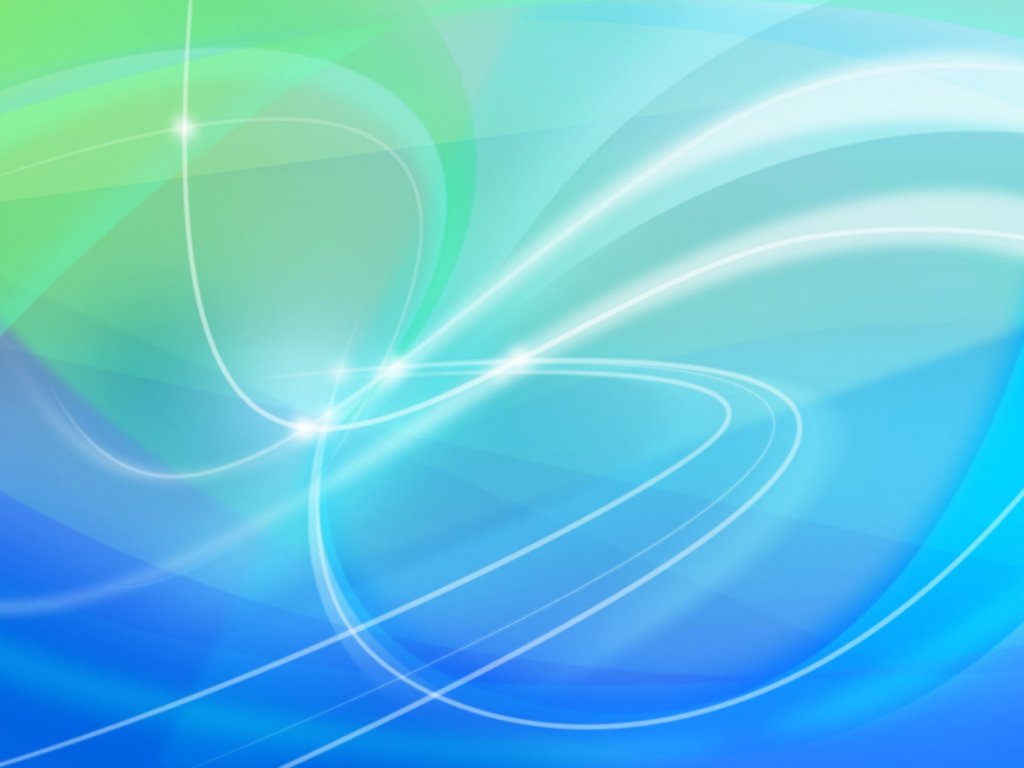 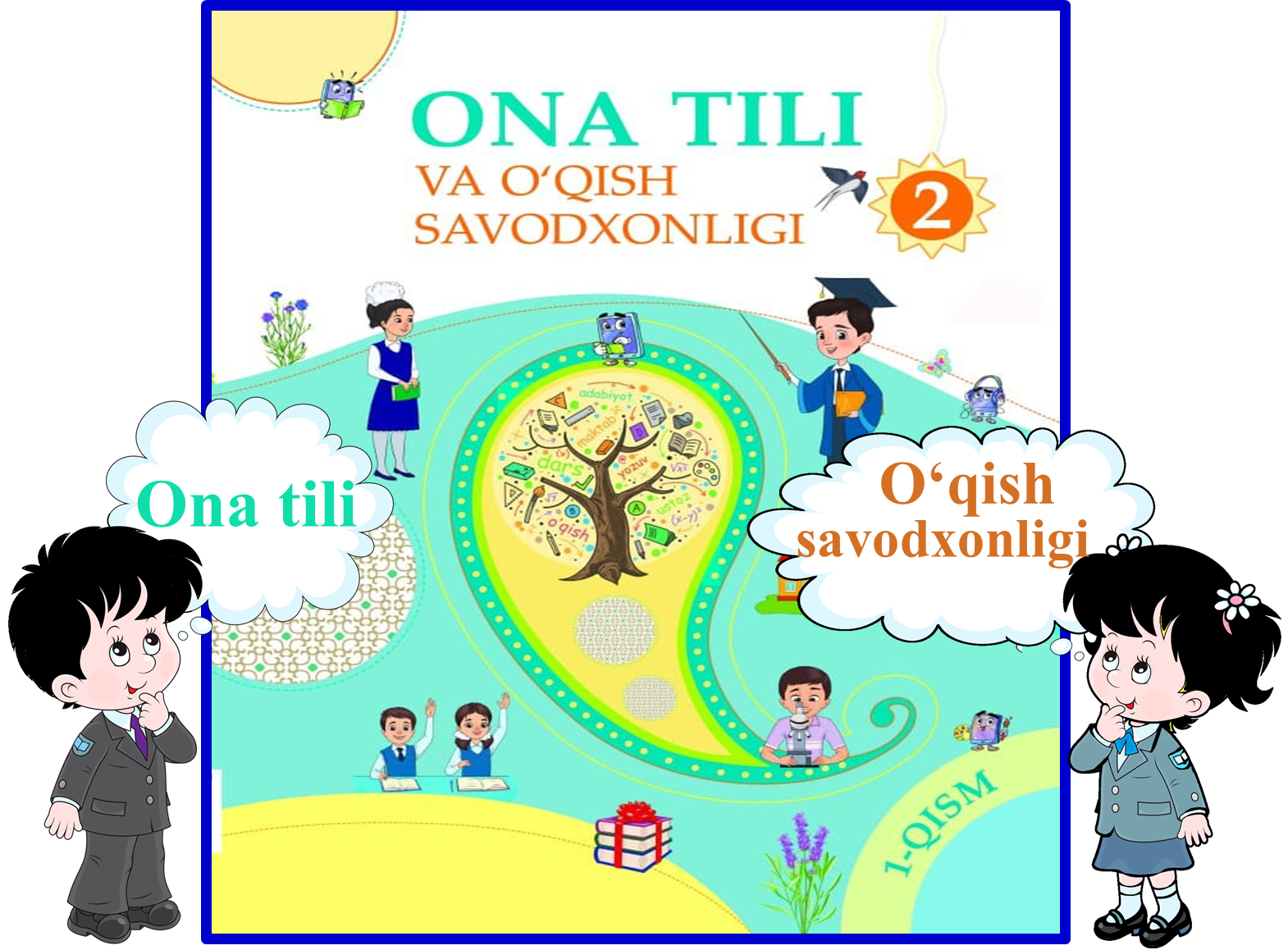 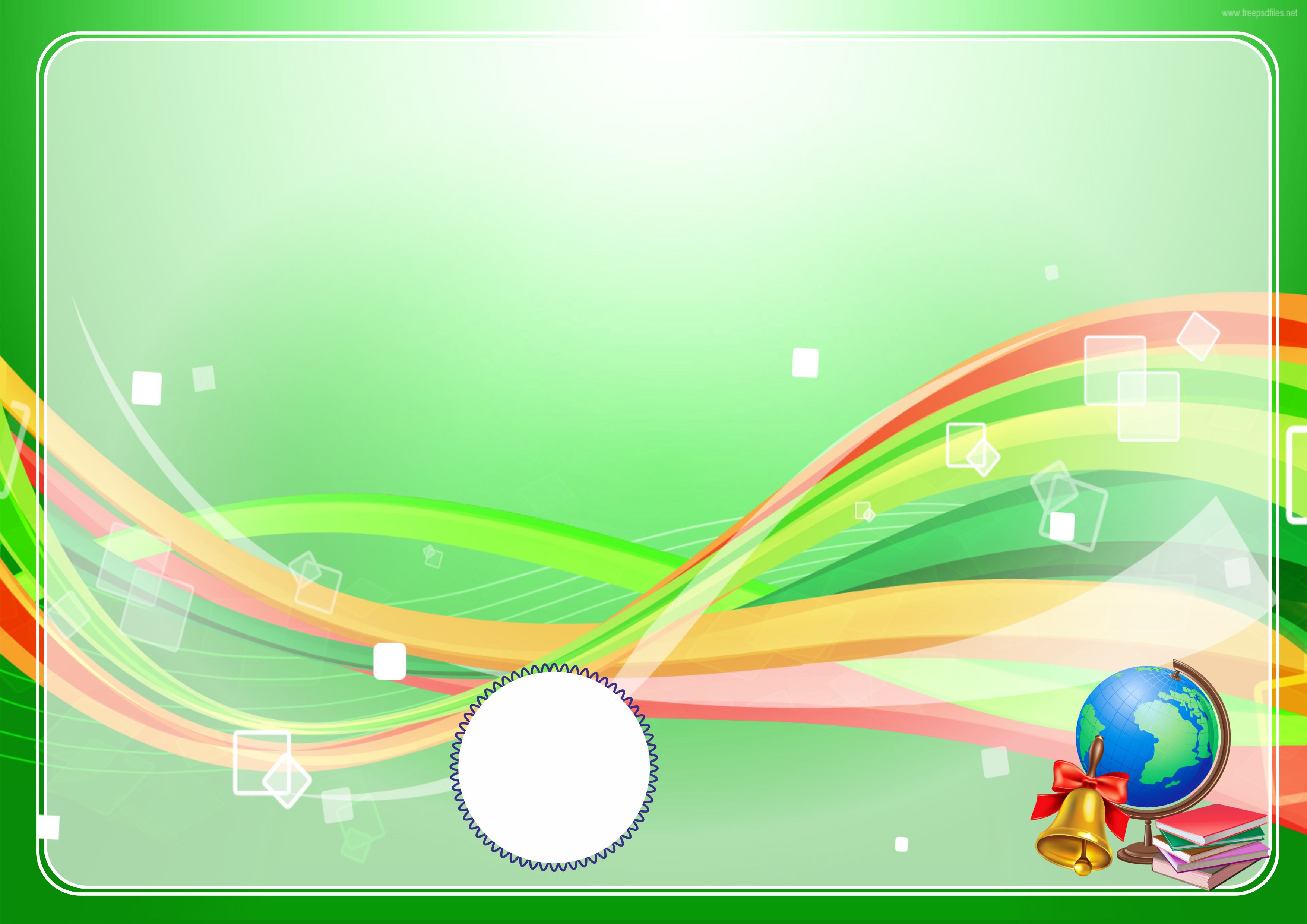 4-bo‘lim: Sog‘ tanda-sog‘lom aql
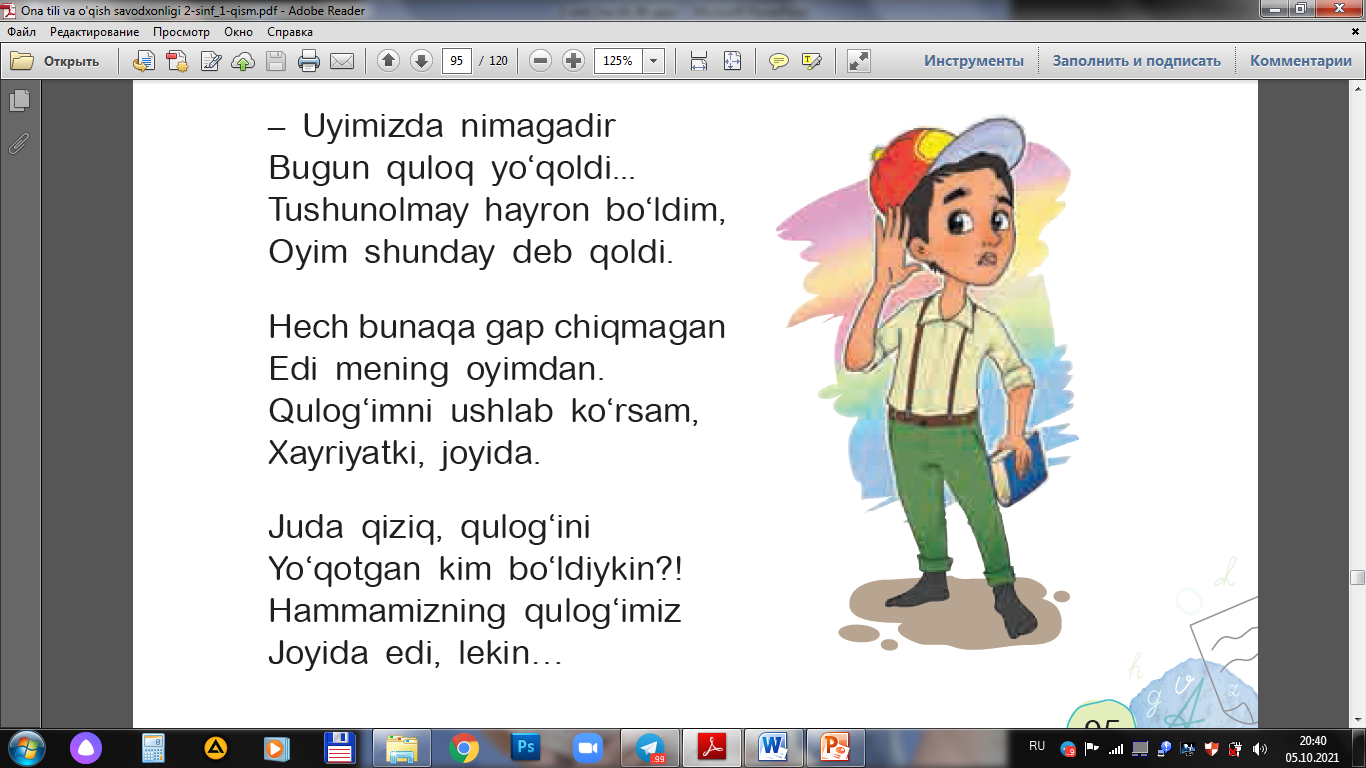 Yo‘qolgan quloq
Farid Usmon
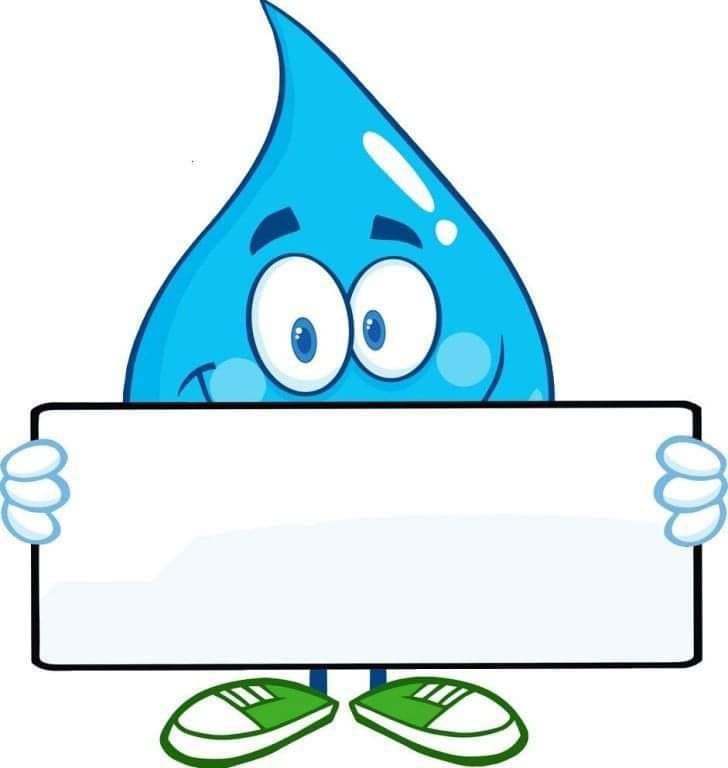 86-dars
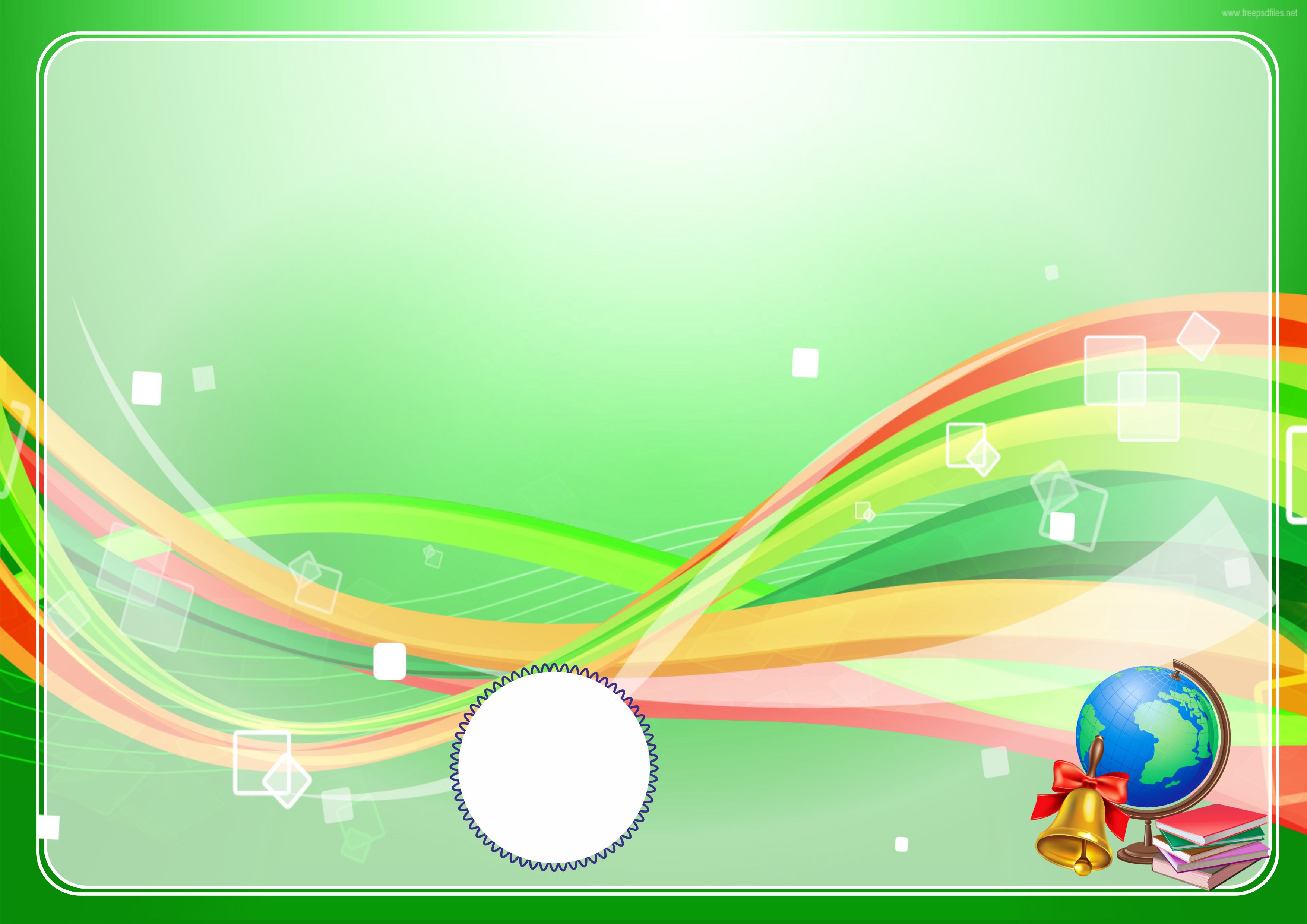 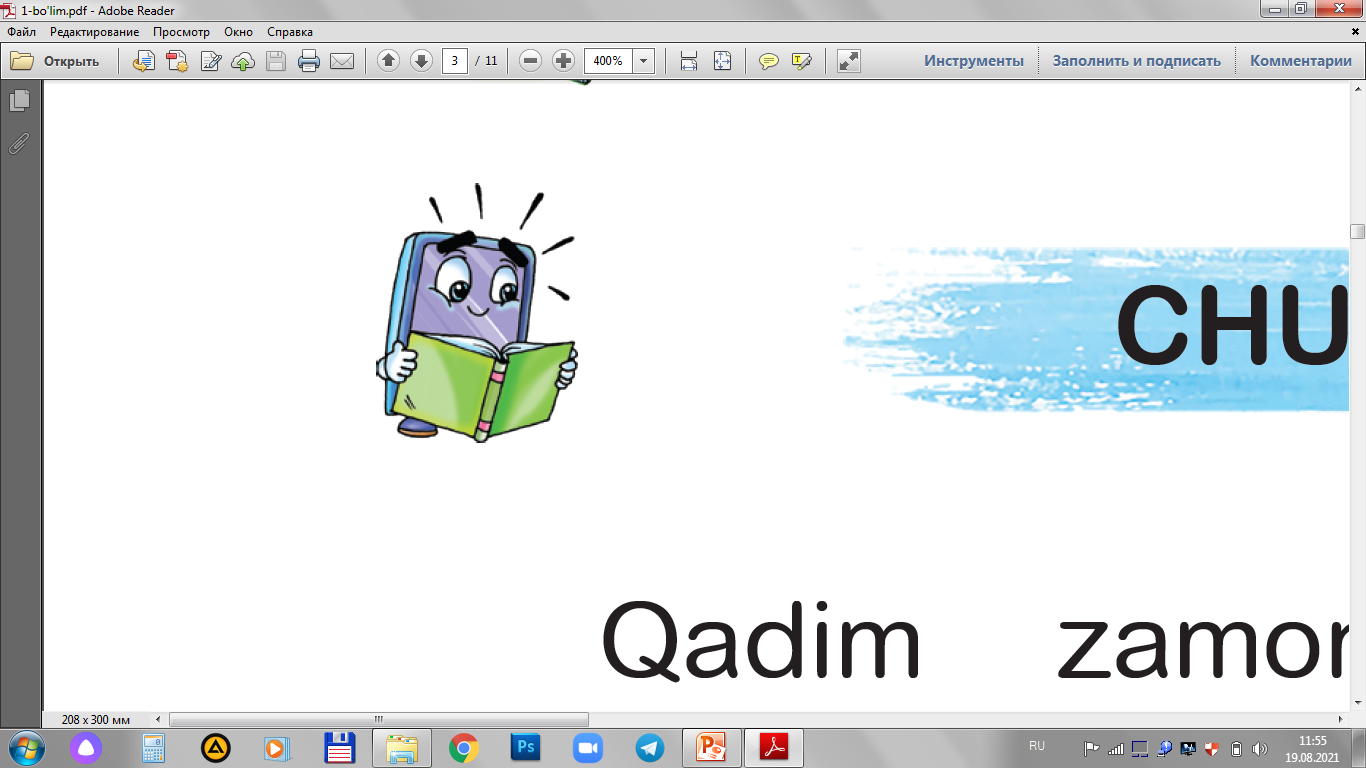 Yo‘qolgan quloq
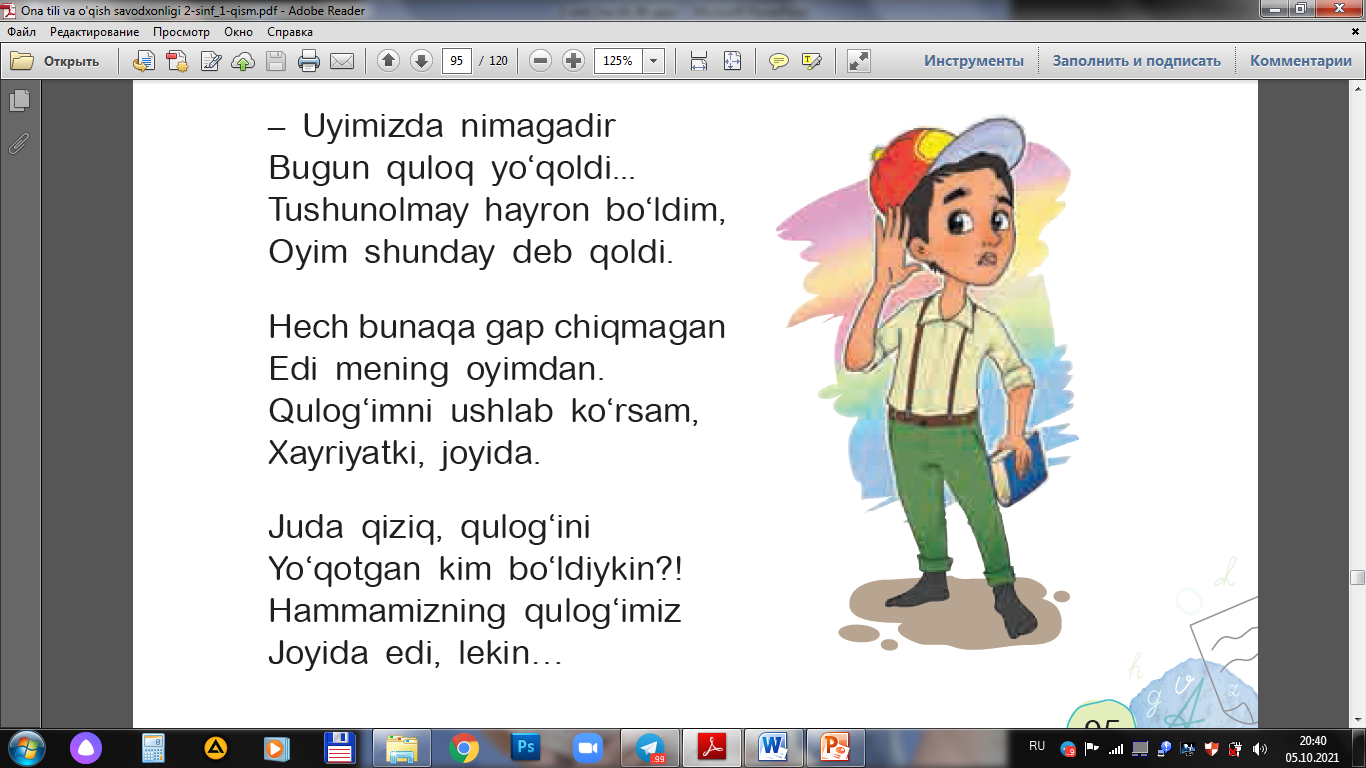 Farid Usmon
– Uyimizda nimagadir
Bugun quloq yo‘qoldi...
Tushunolmay hayron bo‘ldim,
Oyim shunday deb qoldi.
Hech bunaqa gap chiqmagan
Edi mening oyimdan.
Qulog‘imni ushlab ko‘rsam,
Xayriyatki, joyida.
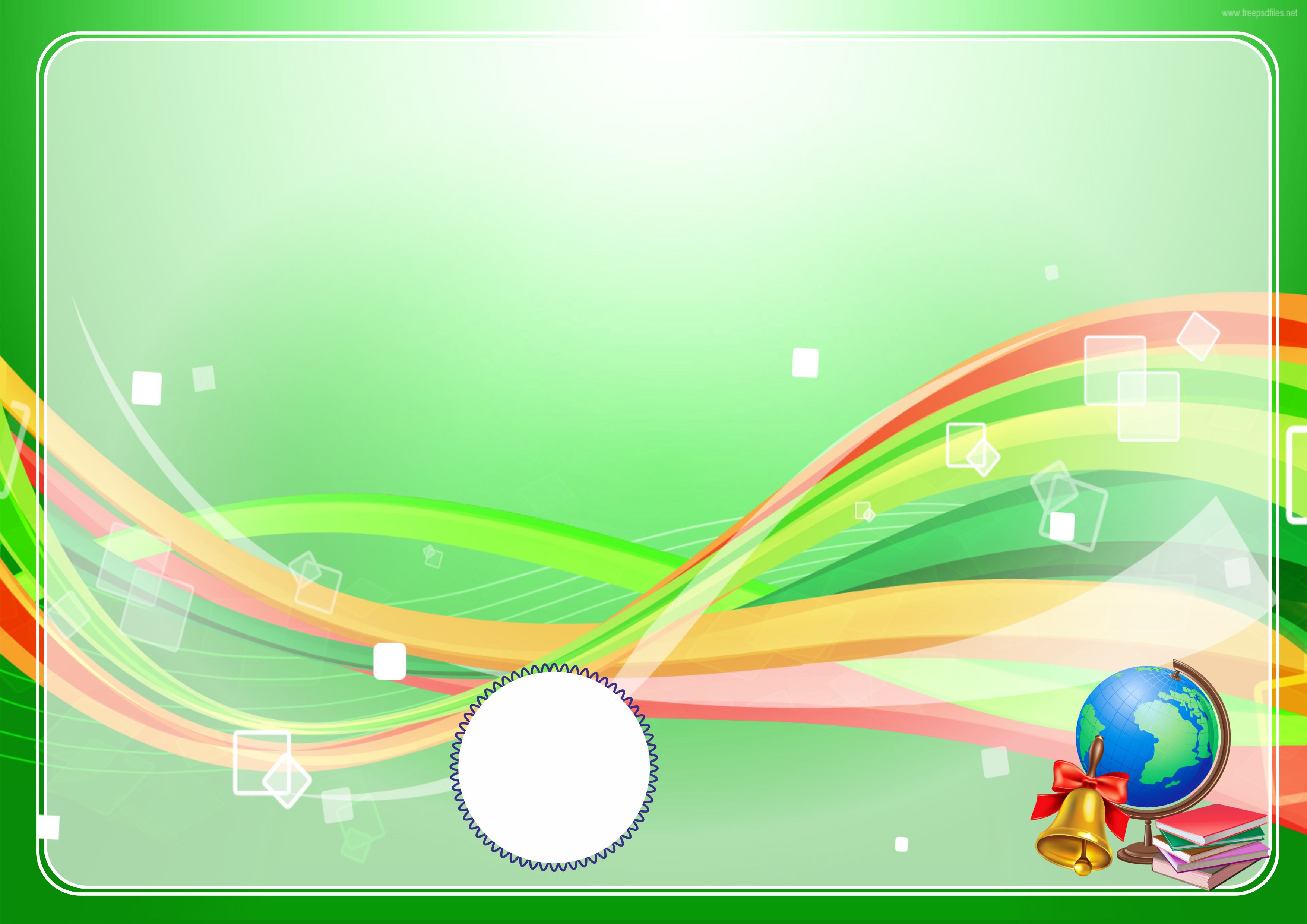 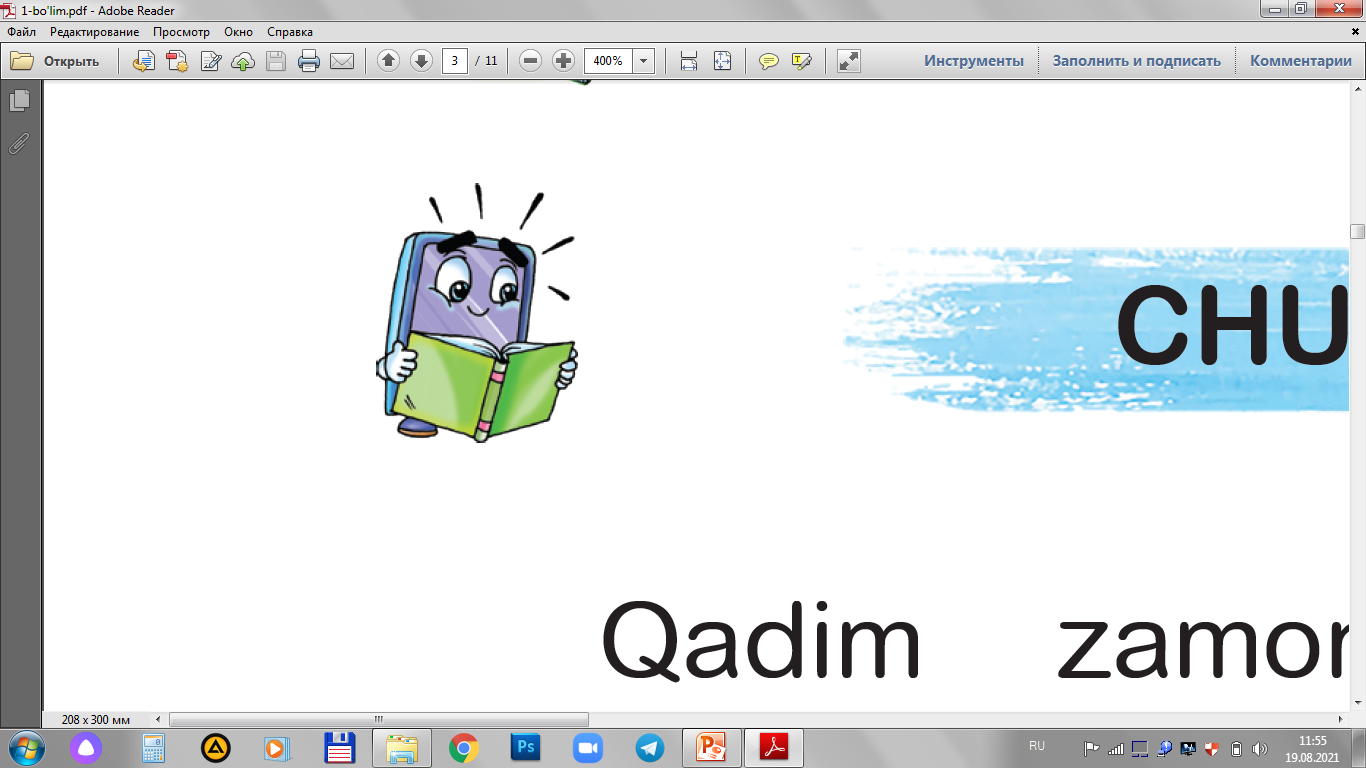 Yo‘qolgan quloq
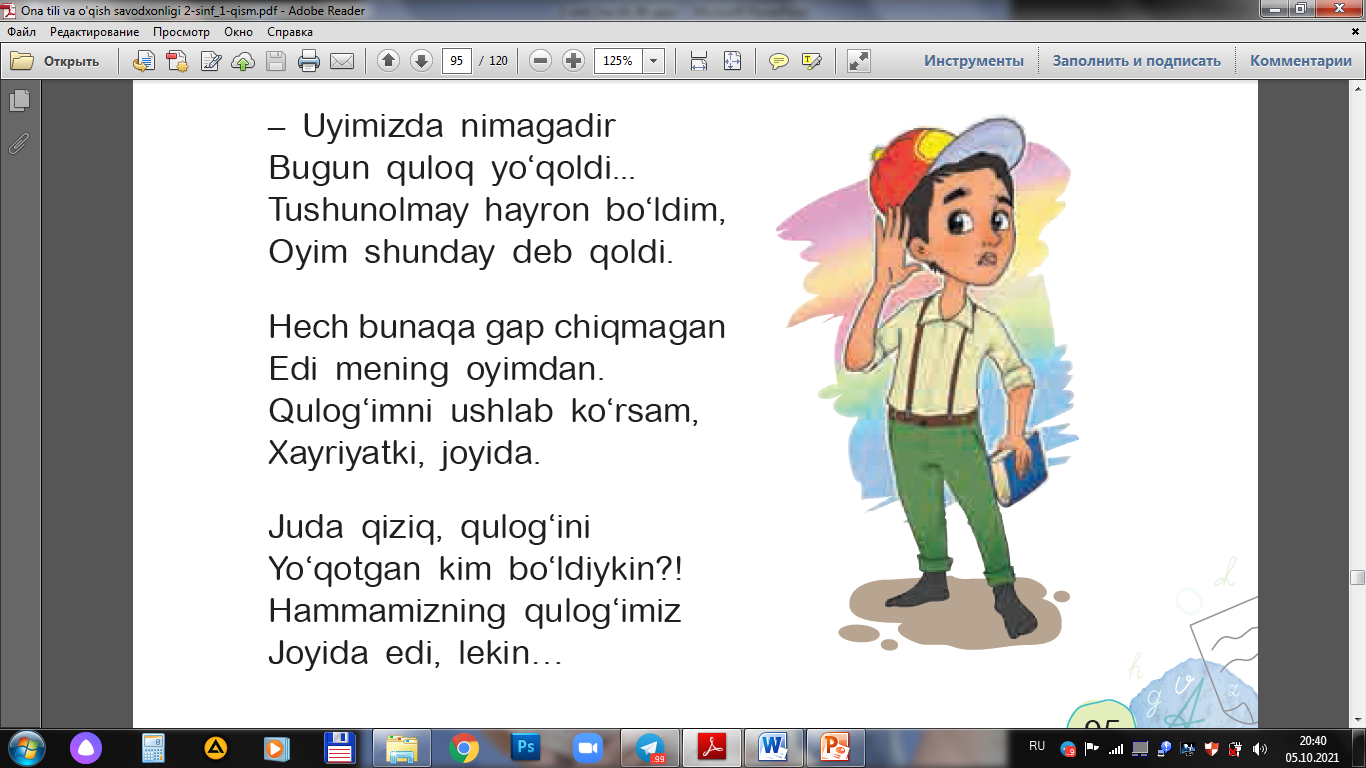 Farid Usmon
Juda qiziq, qulog‘ini
Yo‘qotgan kim bo‘ldiykin?!
Hammamizning qulog‘imiz
Joyida edi, lekin…
Dadam menga ko‘zin qisib,
Miyig‘ida kulardi.
Ravshan akam yerga qarab,
Boshin egib turardi.
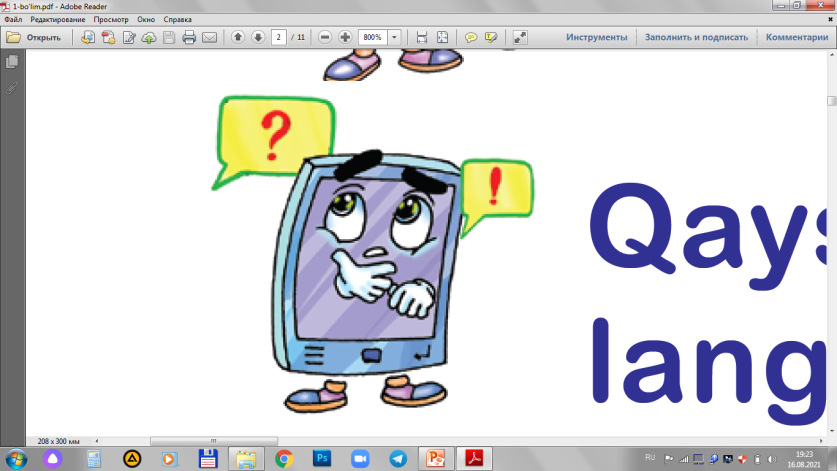 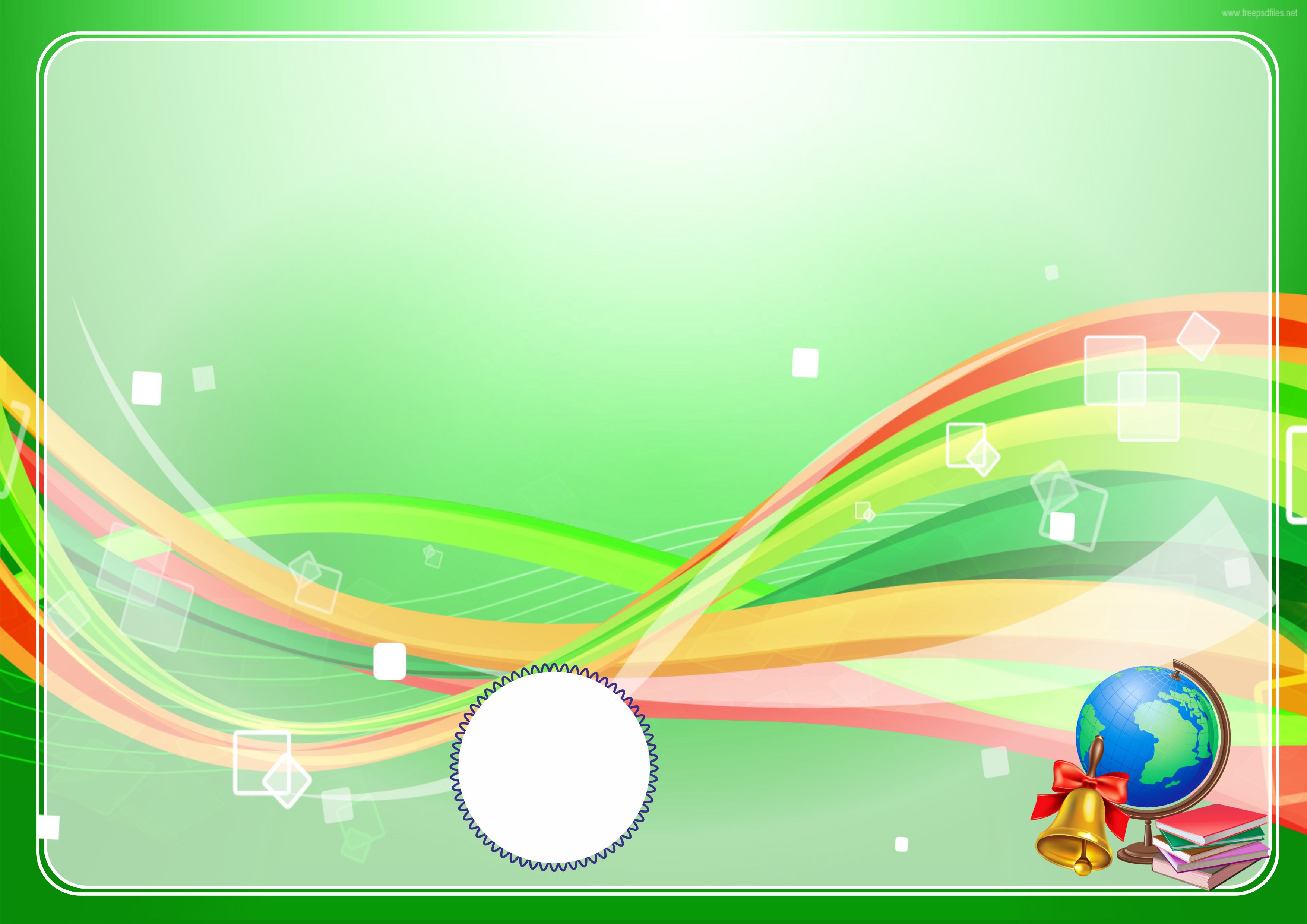 Savollarga javob bering.
Quloq qanday a’zo va uning vazifasi nimadan iborat?
1
2
Eshitish bizga nimalarda yordam beradi?
3
She’r qanday voqea haqida?
4
Bola quloq yo‘qolganini kimdan eshitdi?
5
Miyig‘ida kulish qanday bo‘ladi?
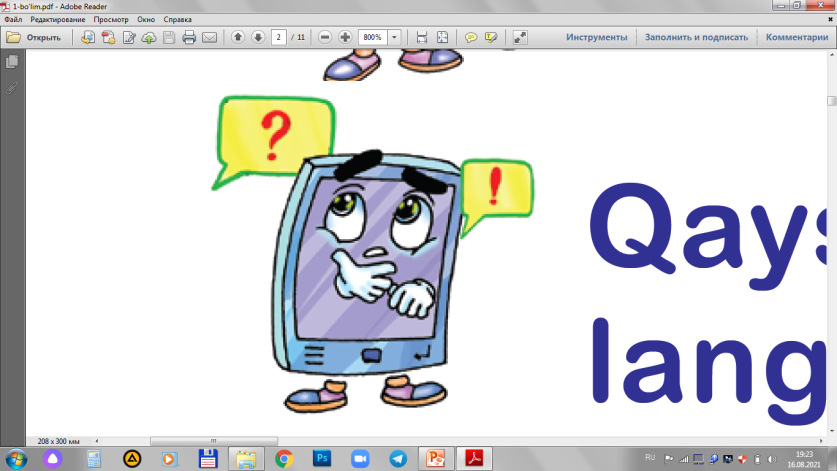 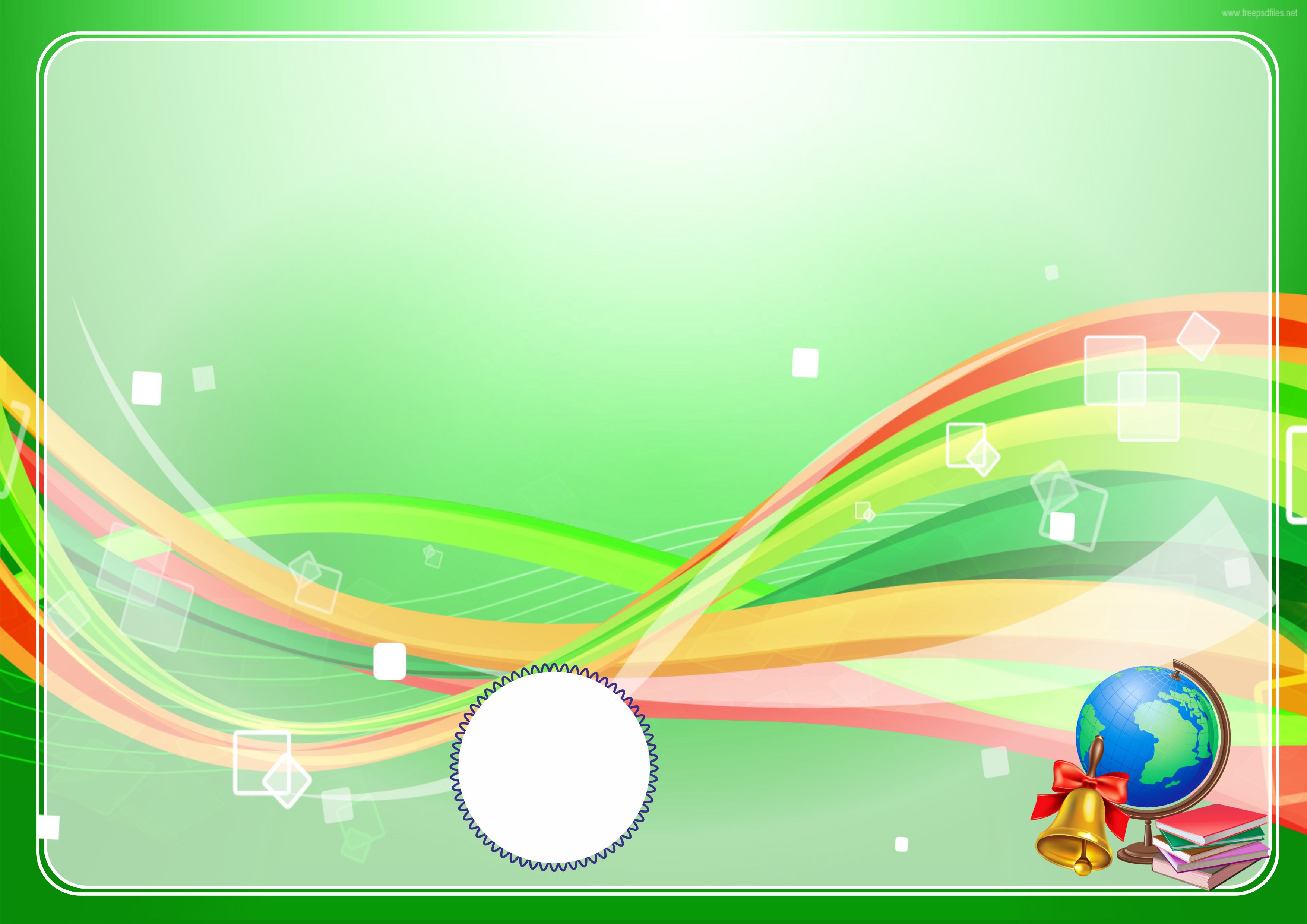 Savollarga javob bering.
Odam qanday vaziyatlarda boshini egib turadi?
6
Nima deb o‘ylaysiz, dadasining miyig‘ida kulishi va akasining boshini egib turishi nimani bildiradi? Bu holatning quloq yo‘qolishiga aloqasi bormi?
7
8
Kimning qulog‘i yo‘qolgan?
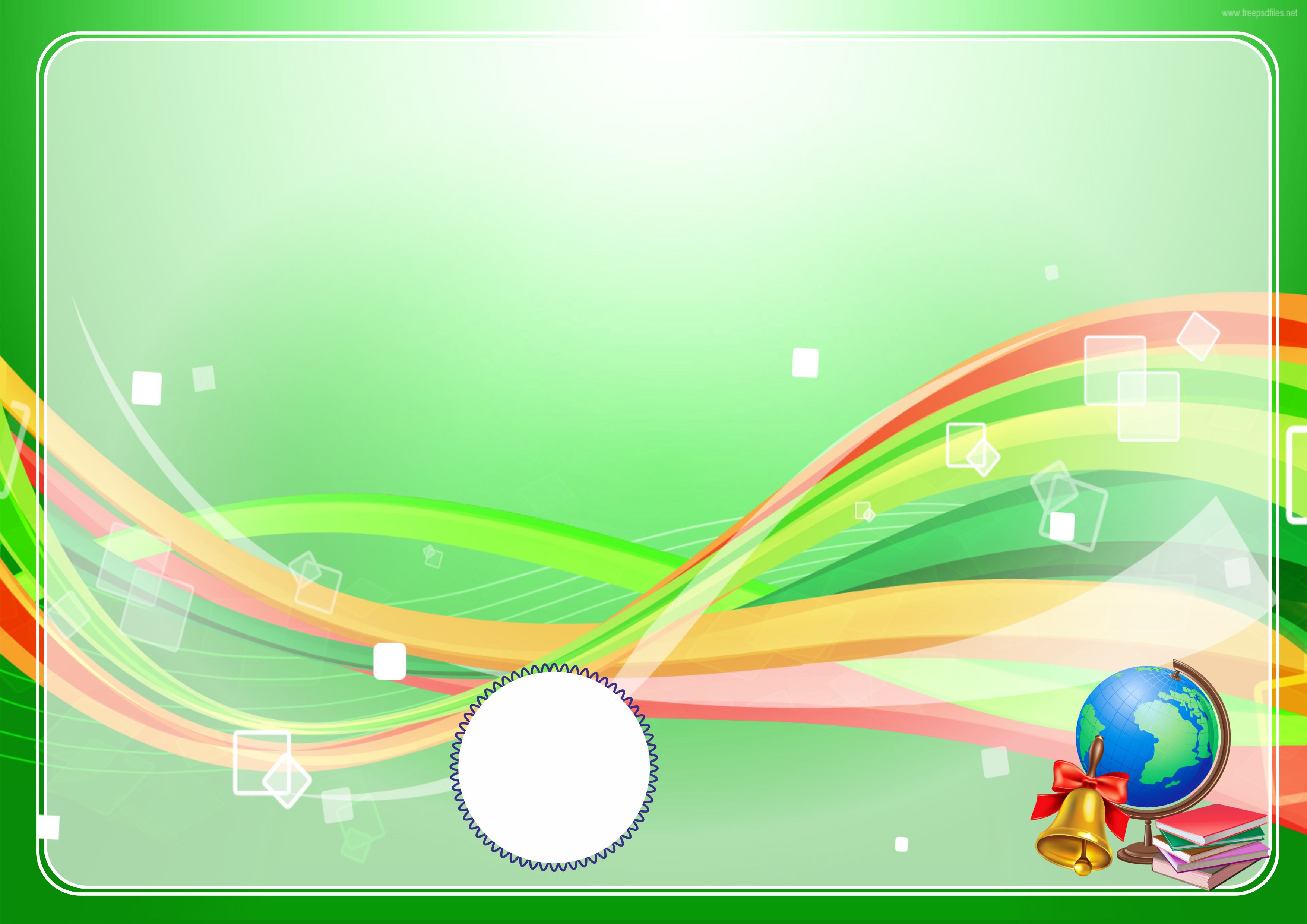 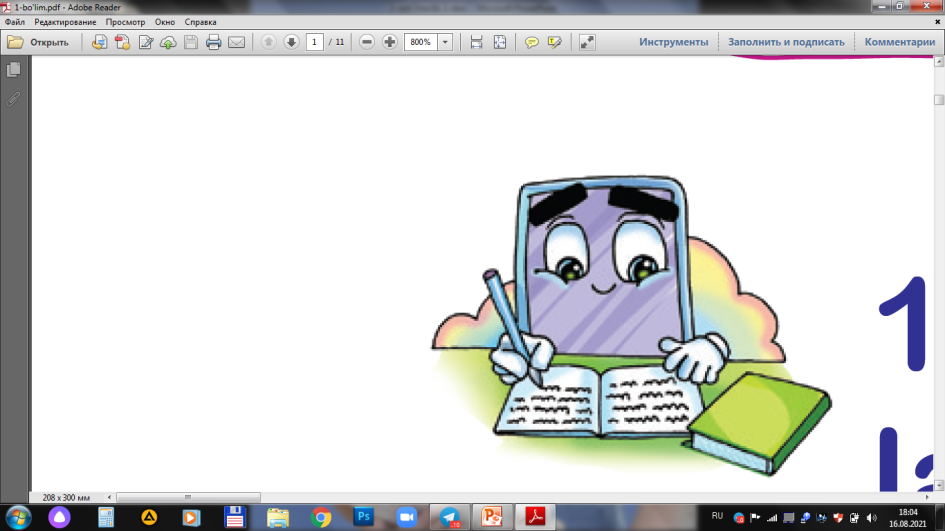 E’tibor bergan bo‘lsangiz, kattalar 
“qulog‘i yo‘q”, “quloqsiz”, “ko‘zingga qara” 
degan so‘zlarni ko‘p ishlatishadi. Bu gaplar qanday vaziyatlarda aytiladi va nimani bildiradi? 
So‘zlab bering.
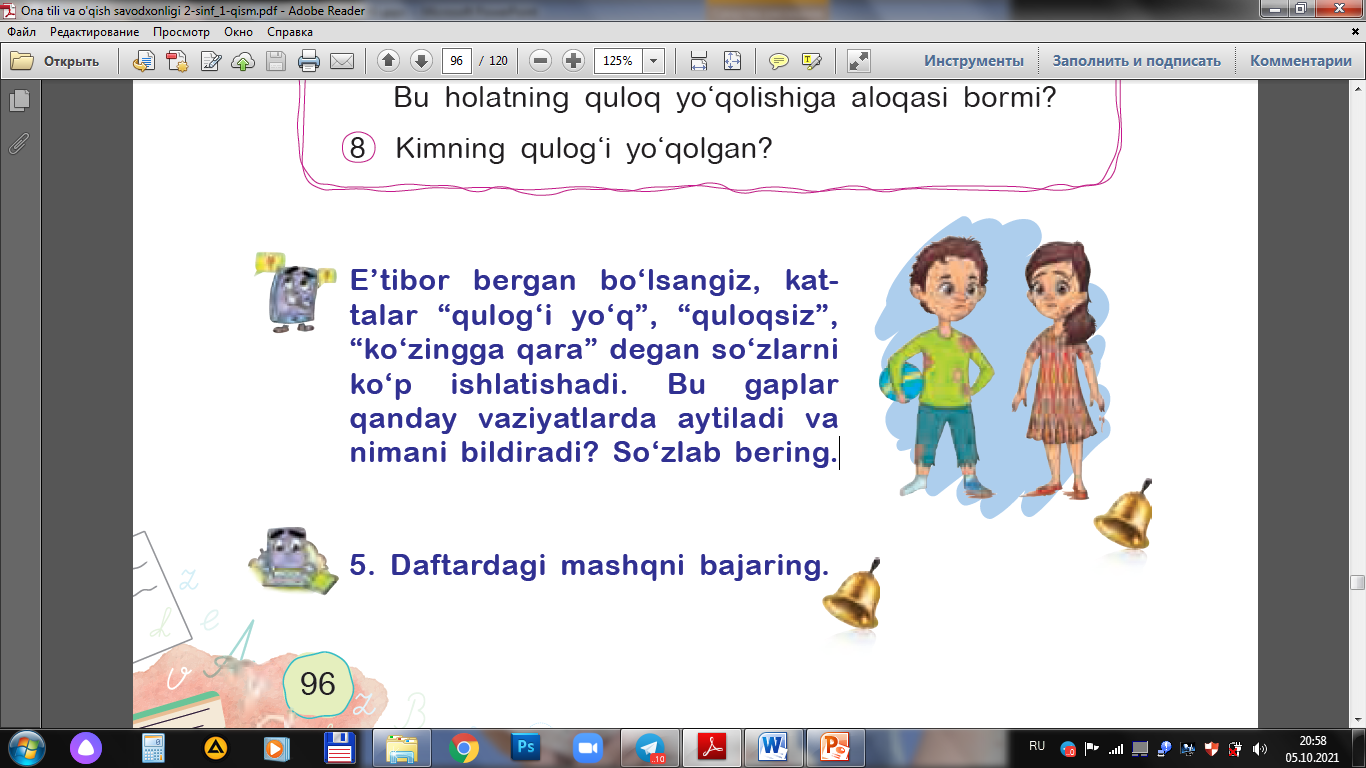 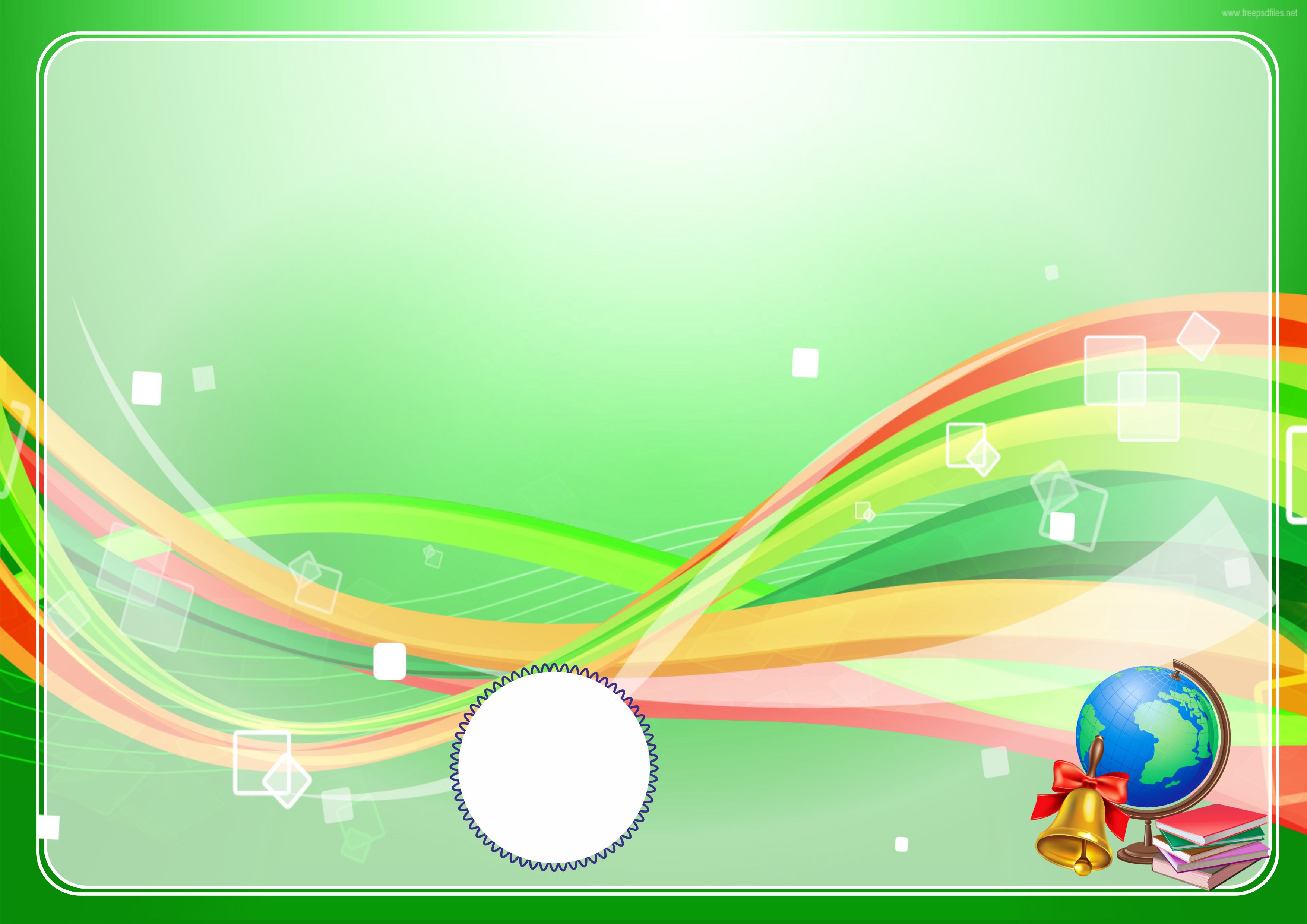 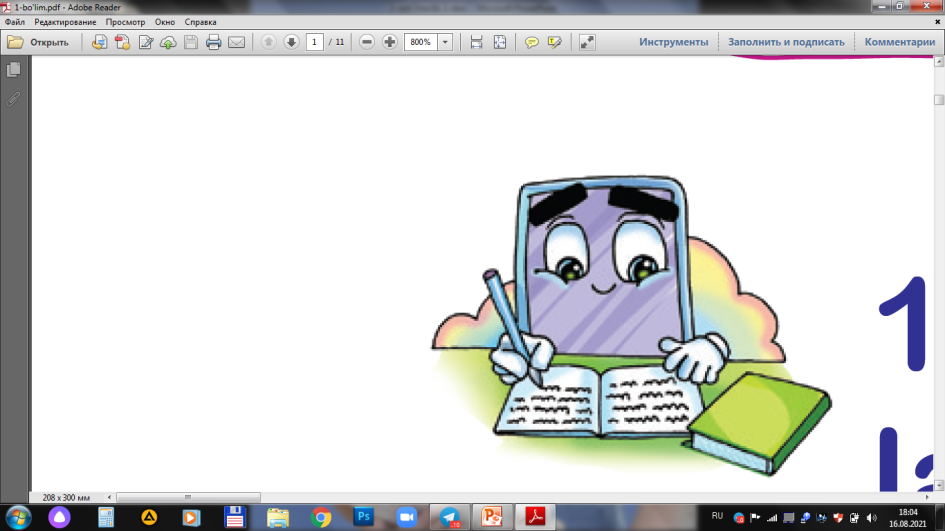 Topshiriq. Qofiyadosh so‘zlarni toping.
Juda qiziq, qulog‘ini
Yo‘qotgan kim bo‘ldiykin?!
Hammamizning qulog‘imiz
Joyida edi, lekin…
– Uyimizda nimagadir
Bugun quloq yo‘qoldi...
Tushunolmay hayron bo‘ldim,
Oyim shunday deb qoldi.
Dadam menga ko‘zin qisib,
Miyig‘ida kulardi.
Ravshan akam yerga qarab,
Boshin egib turardi.
Hech bunaqa gap chiqmagan
Edi mening oyimdan.
Qulog‘imni ushlab ko‘rsam,
Xayriyatki, joyida.
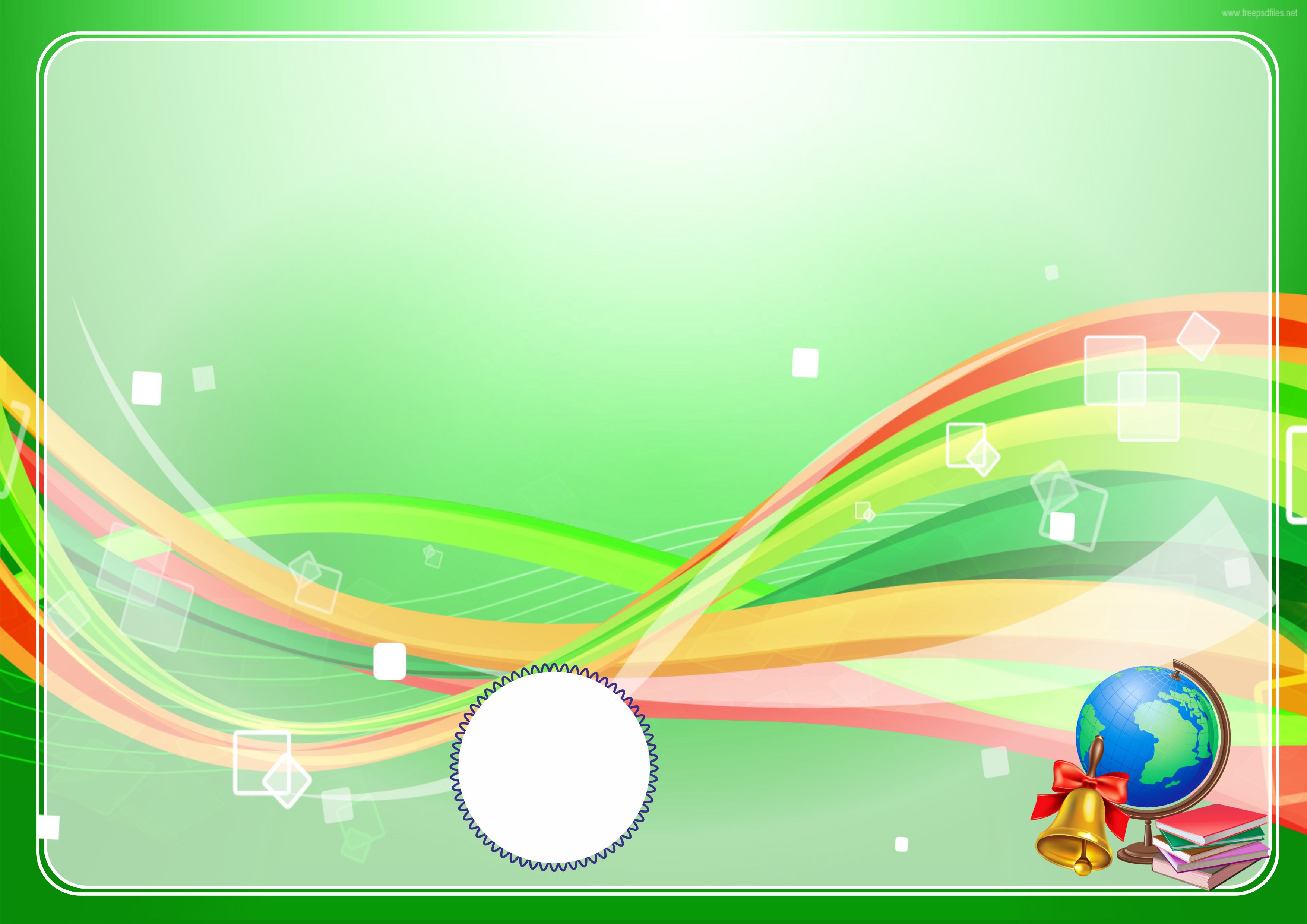 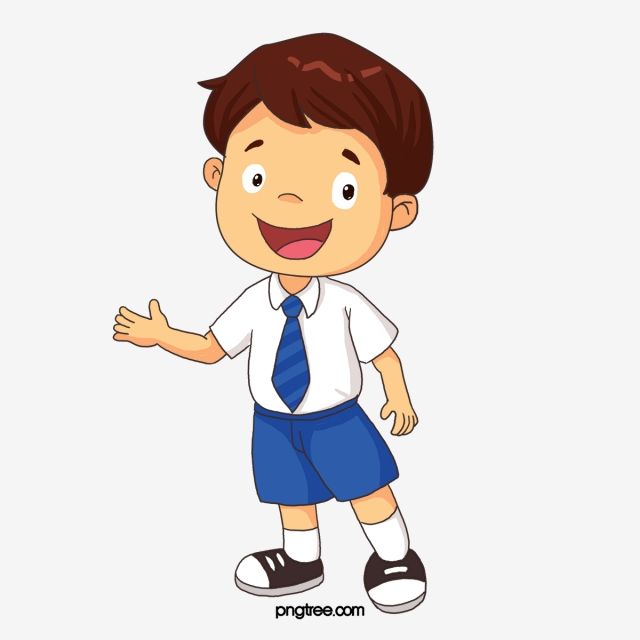 Bugungi dars haqida 
oila a’zolaringiz bilan suhbatlashing
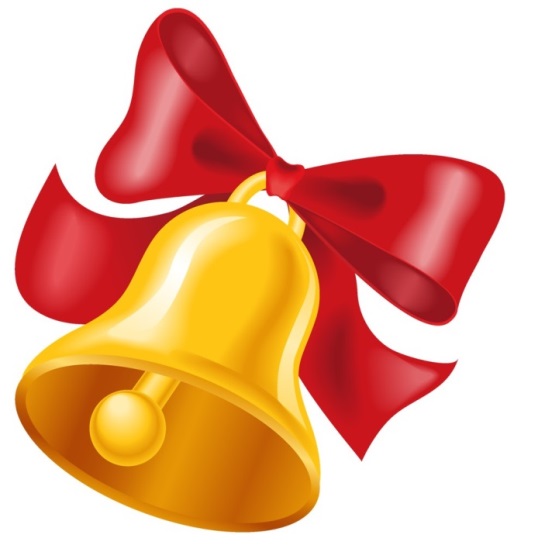